ЛЕГЕНДА ОСНОВАНИЯ
 ДЕРЕВНИ «Кутькино»
 «Южная»
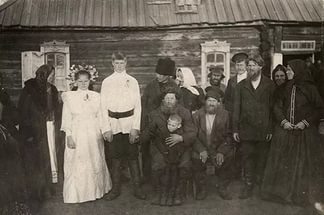 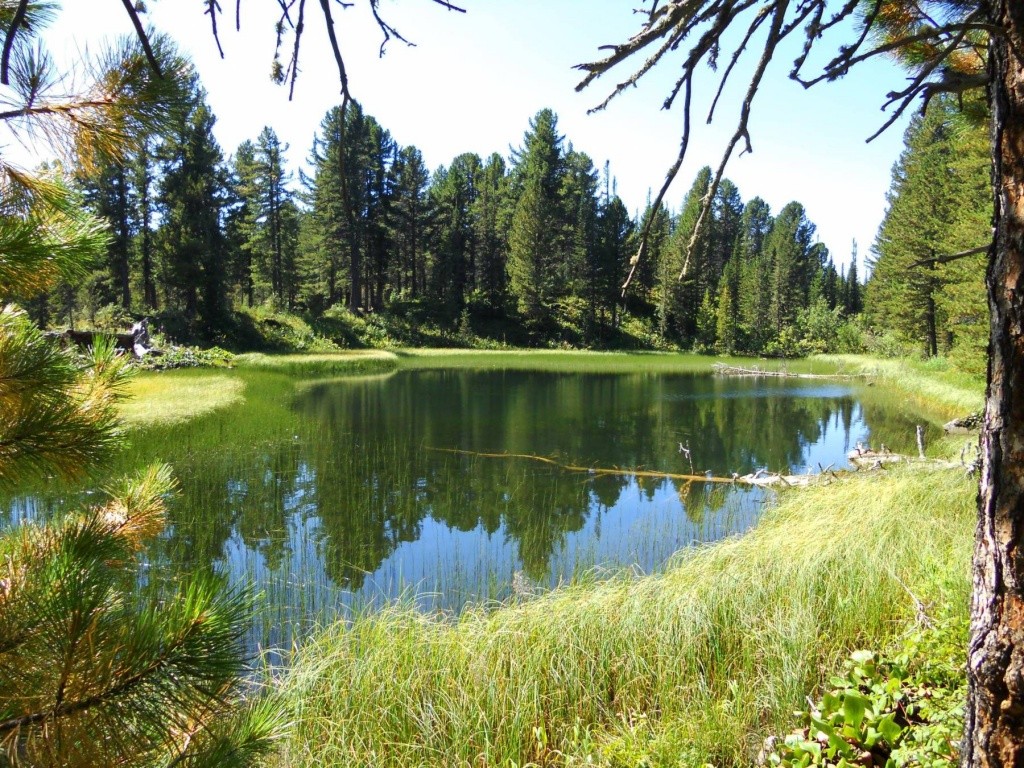 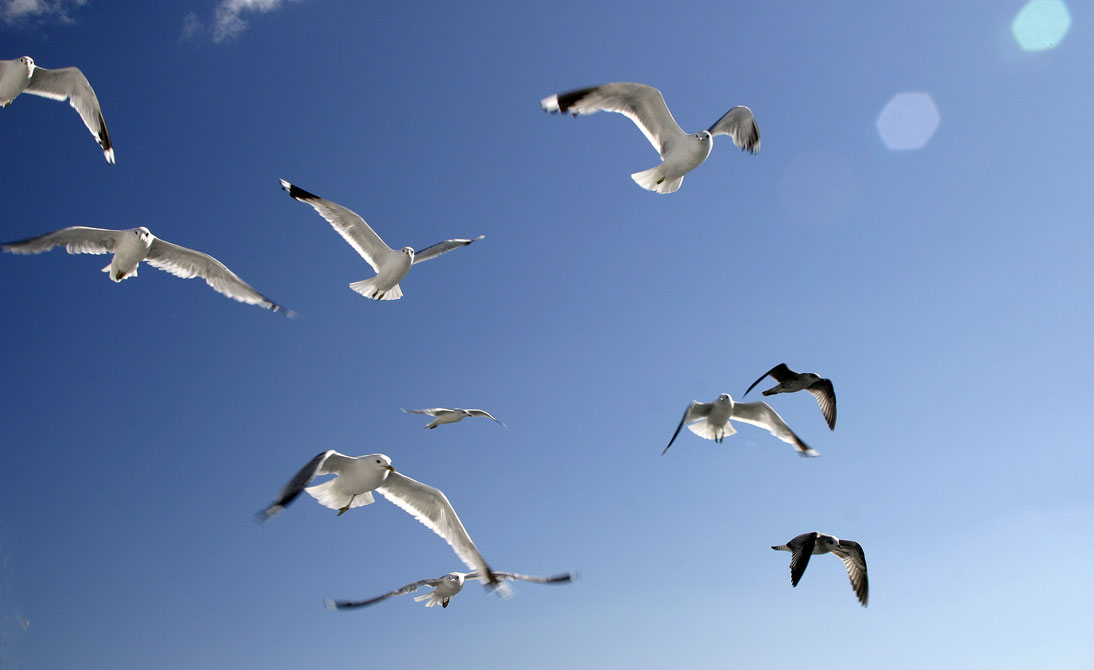 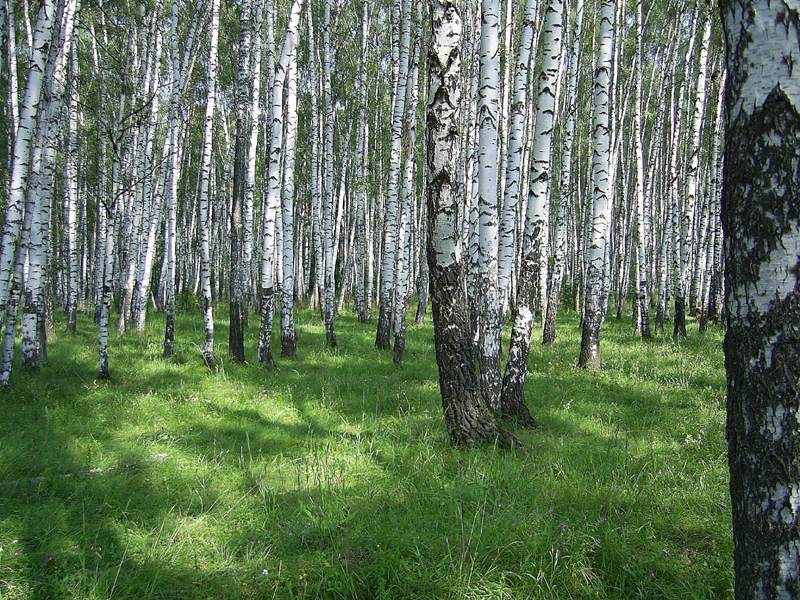 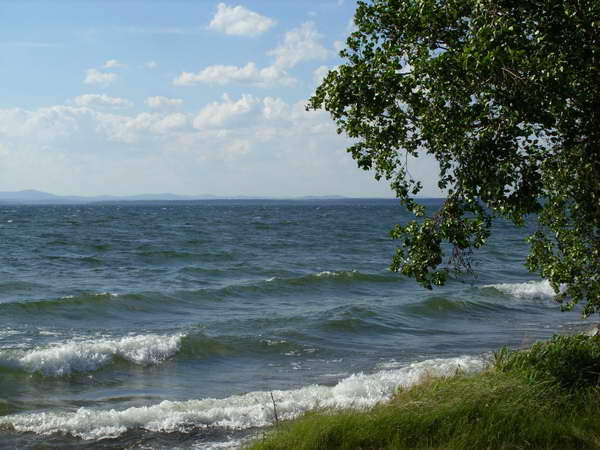 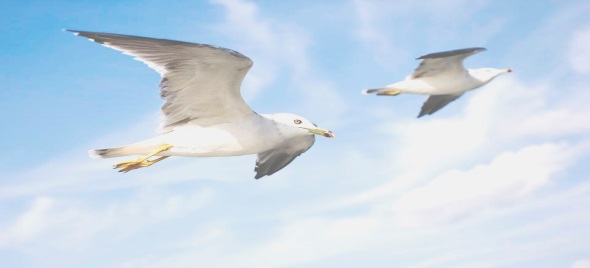 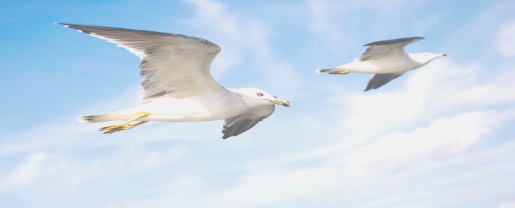 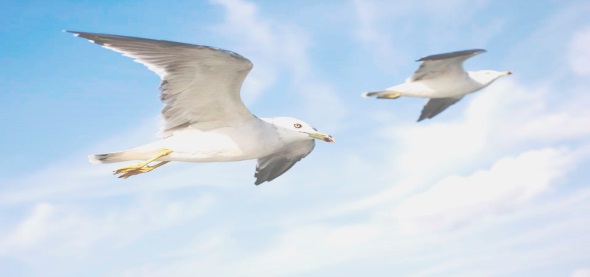